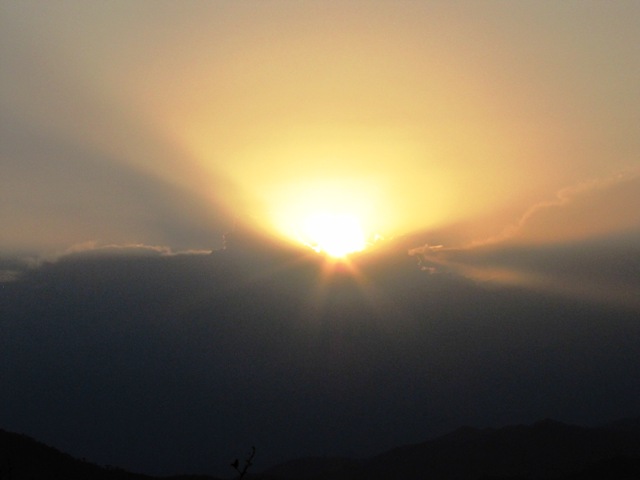 Bhogpur Model Project
An Overview of village
23 families
 No regular source of drinking water
 All families belong to scheduled castes
 No source of irrigation
 Farm land average 1 acre
 No toilet and wash rooms in the village
 Men work as casual labourers
Bhogpur village above Haripur Gurudwara
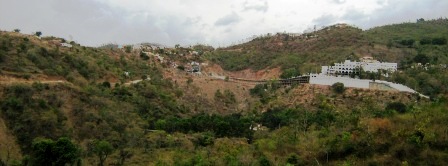 Access to village during monsoon
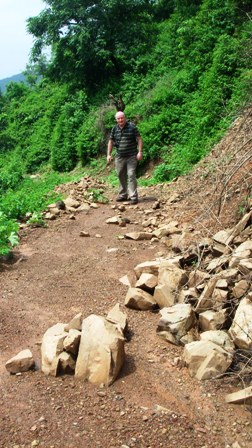 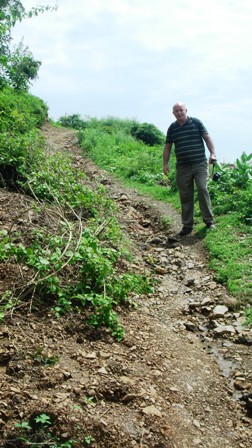 The village
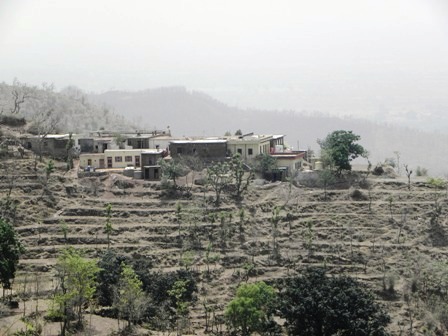 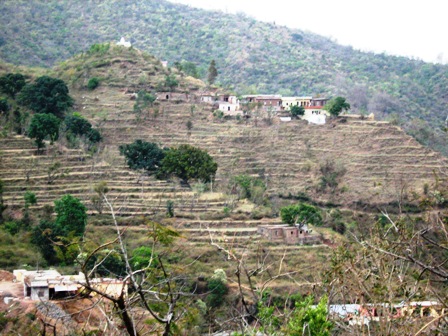 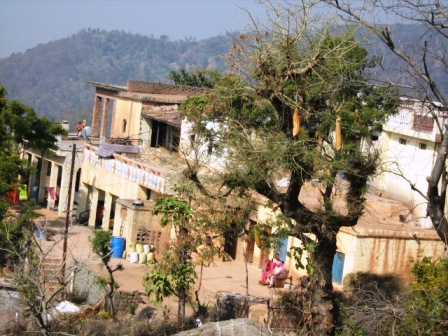 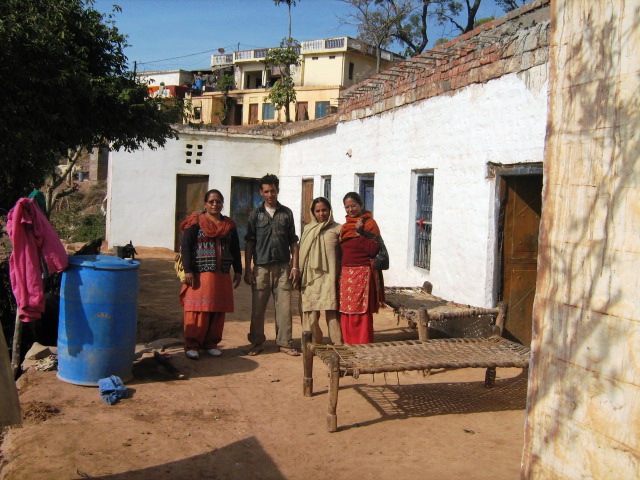 OBJECTIVE 1 To improve community health and well being of the residents of Bhogpur and Dora Villages through health education and provision of clean drinking water:
Activities :
   Engage with the village to establish a Project Advisory Committee  
    and Self Help Group.
   Educate and empower the village community in primary health care,    
    personal hygiene, environmental sanitation, climate change and soil  
    and water conservation practices.
   Introduce new agricultural practices for enhancing farm production. 
   Engage a surveyor to ensure the water is collected adequately.
   Construct rainwater tanks for each of the houses (23 No.).
   Install guttering and downpipes to each building in the village
OBJECTIVE 2	Ensure better quality of life through irrigation of 40% of cultivated land and livelihood activities:
Activities:
Train villagers in basic construction techniques.
Develop roof catchment to transport water to irrigation tanks.
Construct two rainwater irrigation tanks.
Construct three recharge ponds.
Construct Gully plugs on the stream to check water run off.
Trenching for moisture retention 
Tree Plantation
OBJECTIVE 3 Improve the environmental sanitation of the village by the construction of latrines, wash rooms, compost bins and incinerators.
Activities:
 Construct 23 latrines and wash/shower facilities
 Construct 23 compost bins
 Construct 3 community garbage collection bins
 400 meter long and 4 feet wide link path from      Haripur road head to Bhogpur village
 Construct 20 animal feeding stalls with 20 families
Completed works
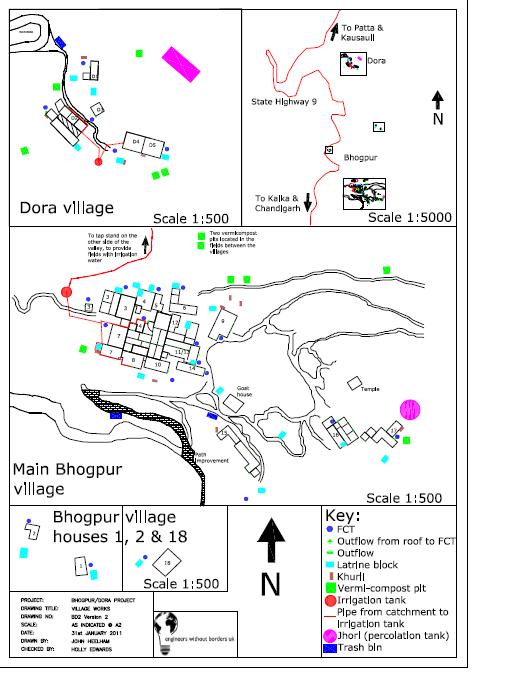 Empowering People – a beginning
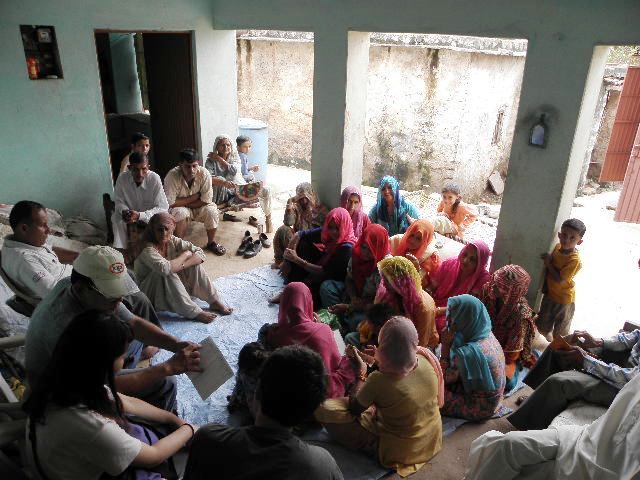 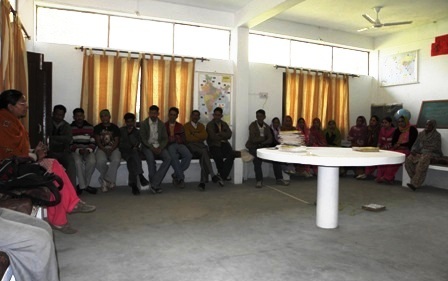 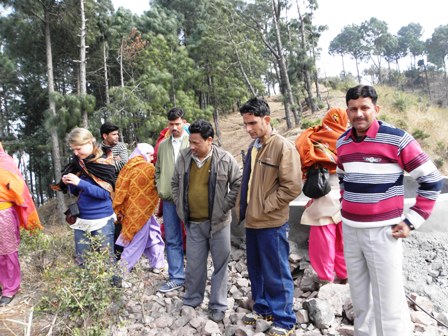 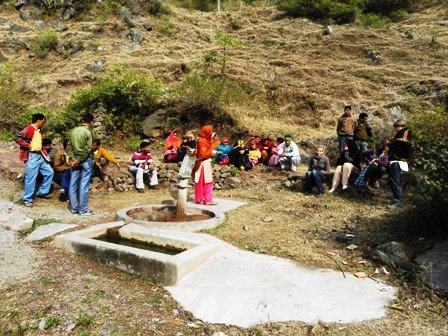 Construction of latrines
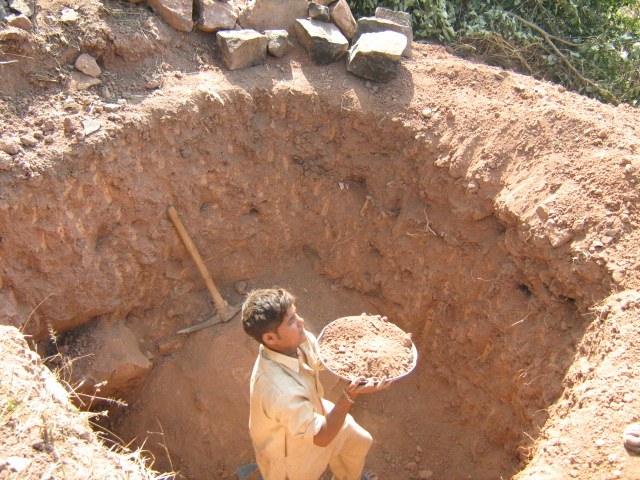 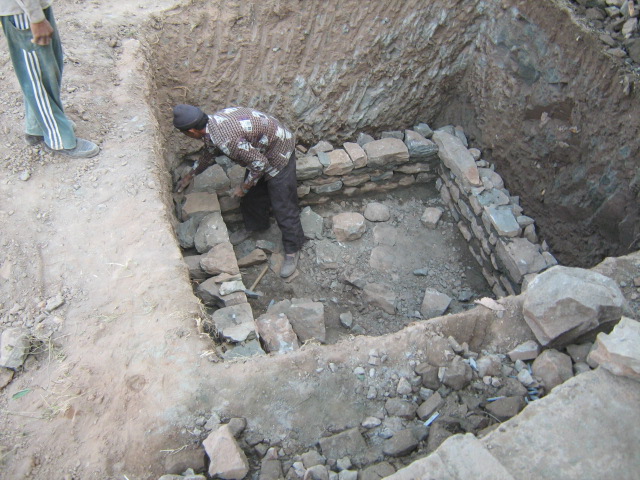 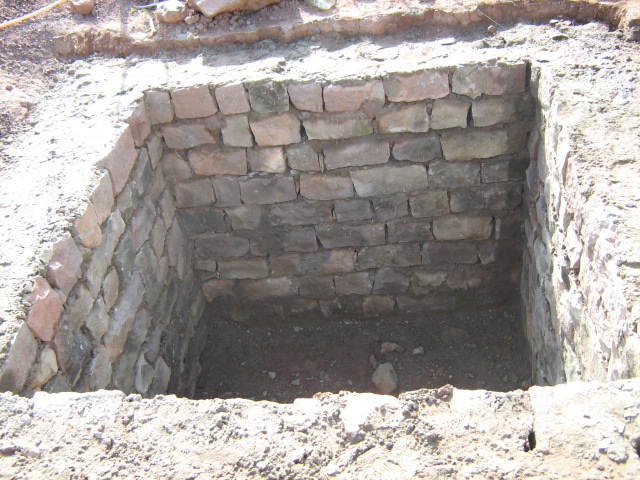 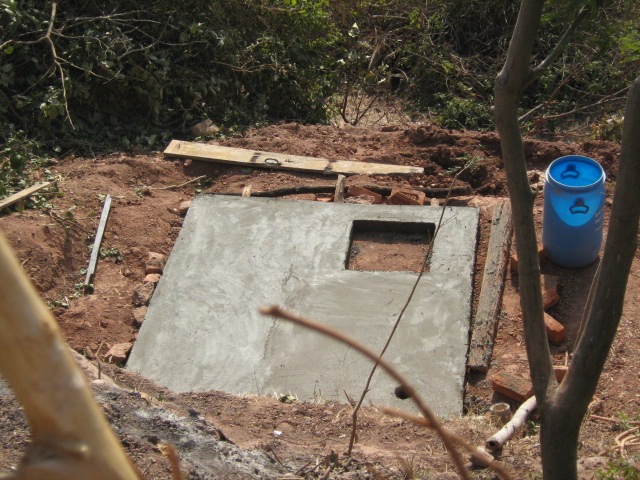 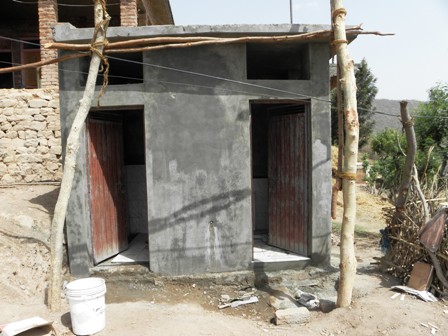 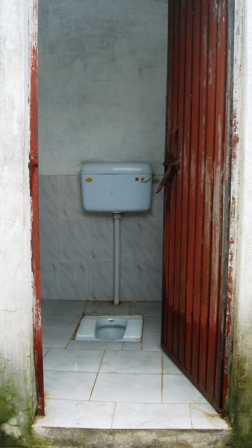 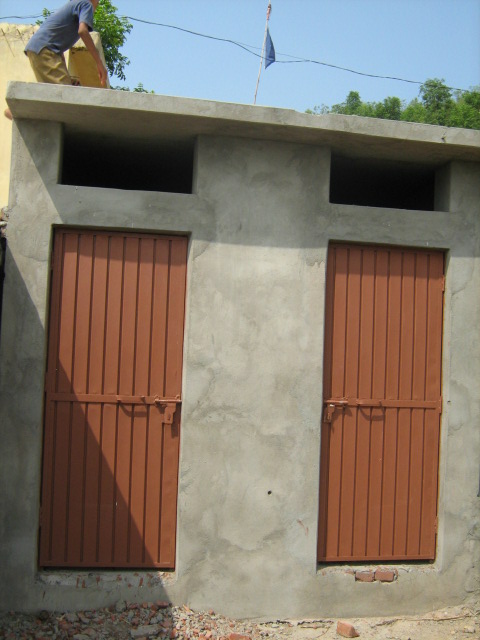 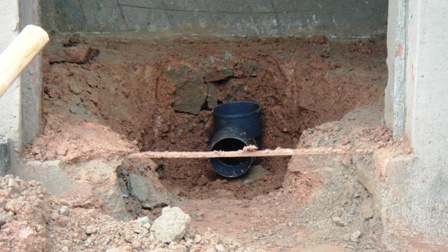 Making Ferro-cement Storage Tanks
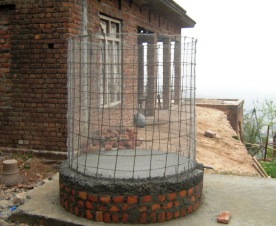 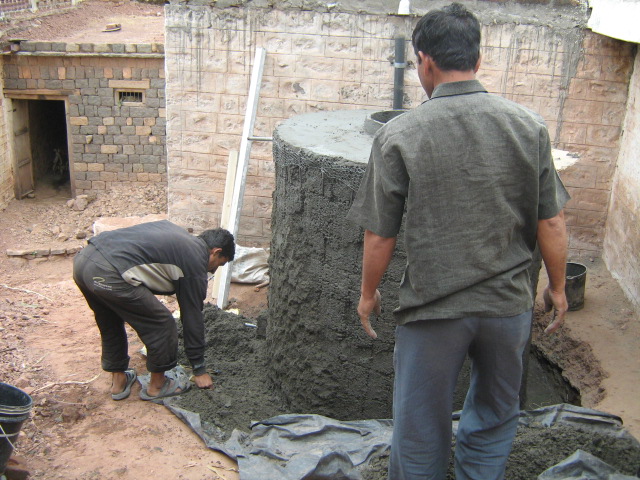 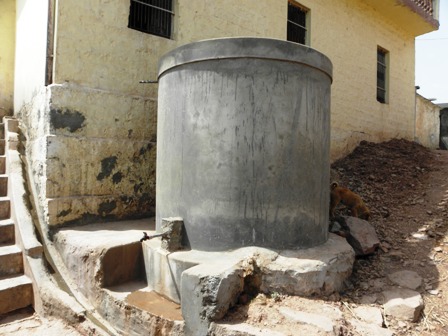 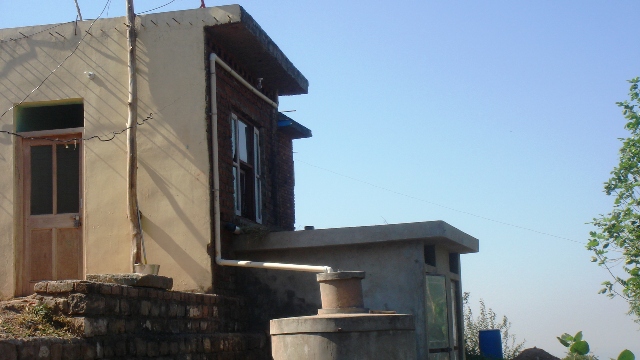 Ferro-cement water storage tanks
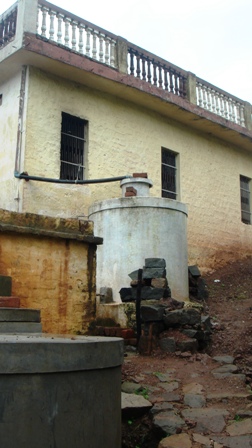 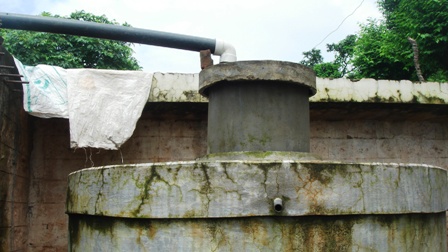 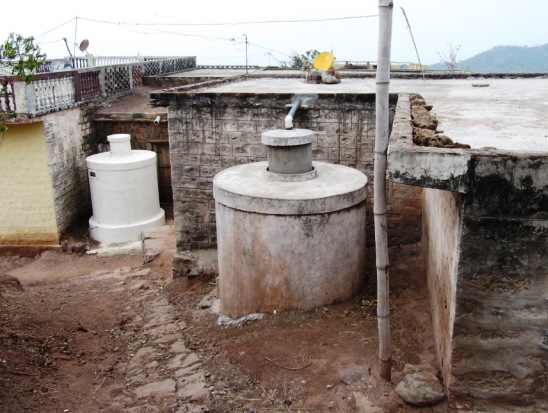 More storage tanks
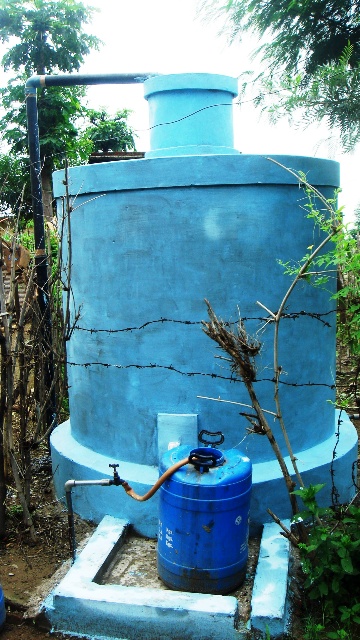 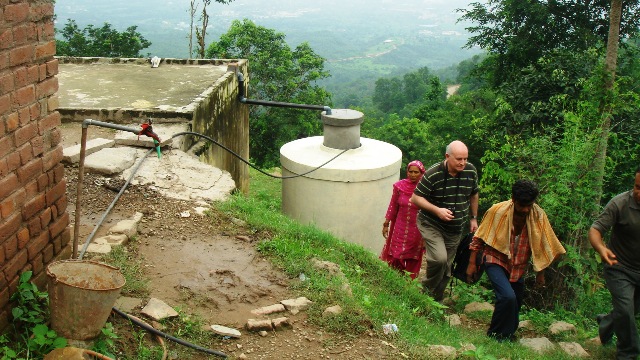 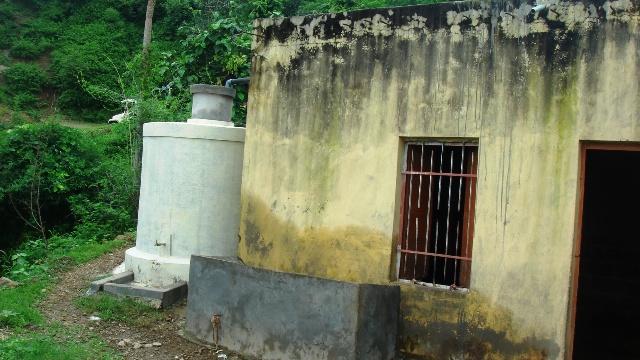 Fixing gutters
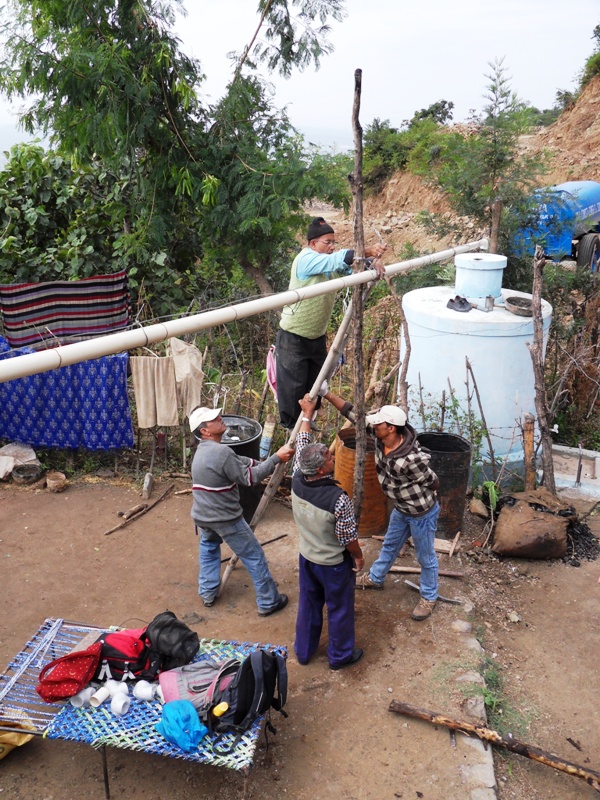 Trash bins
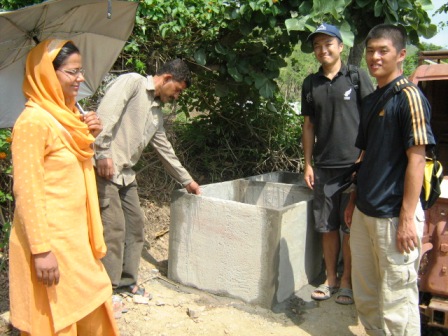 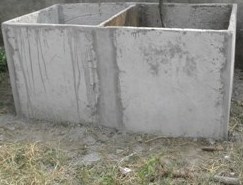 Composting bins for worms
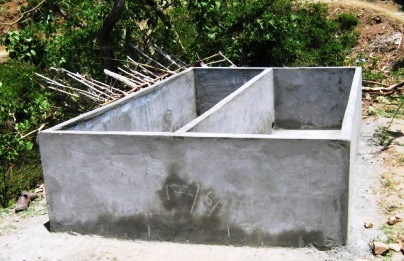 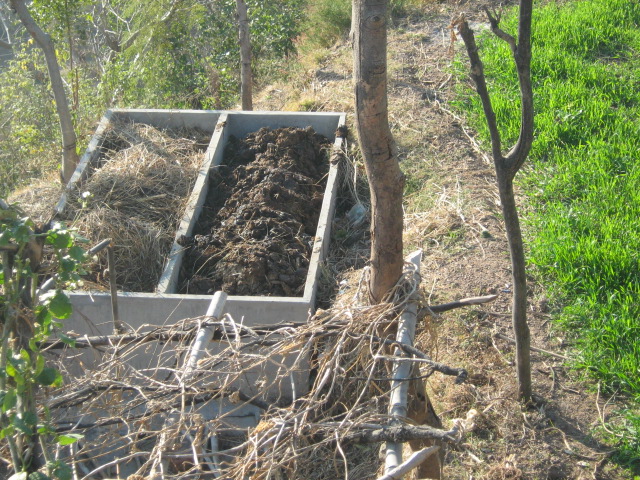 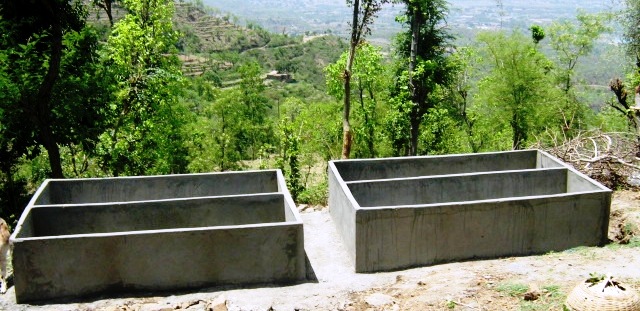 Animal Feeding Stalls
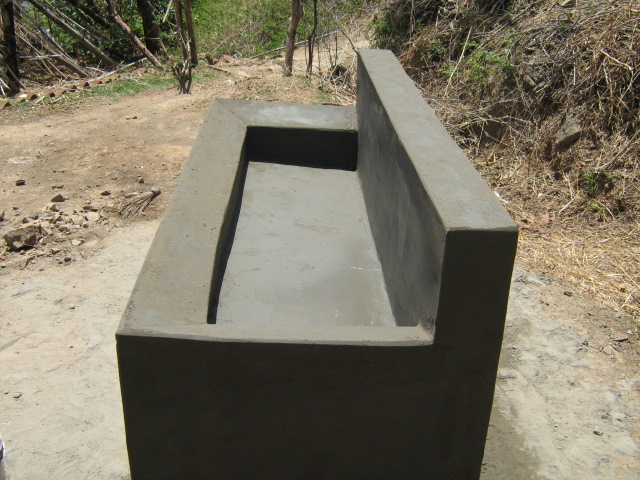 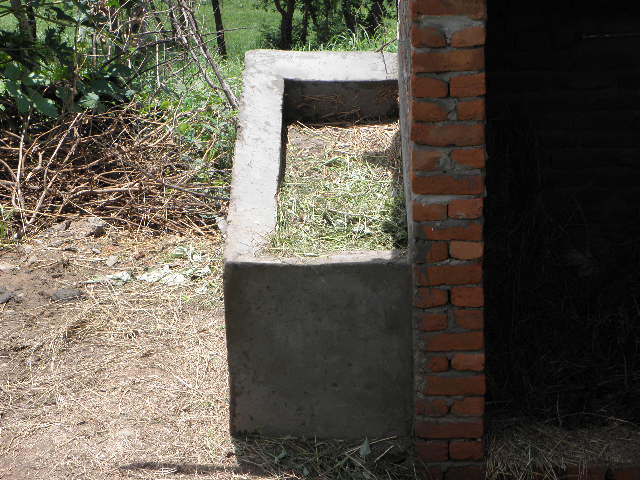 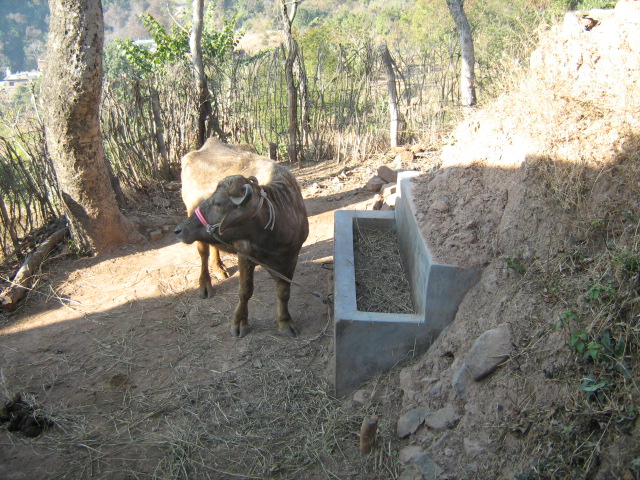 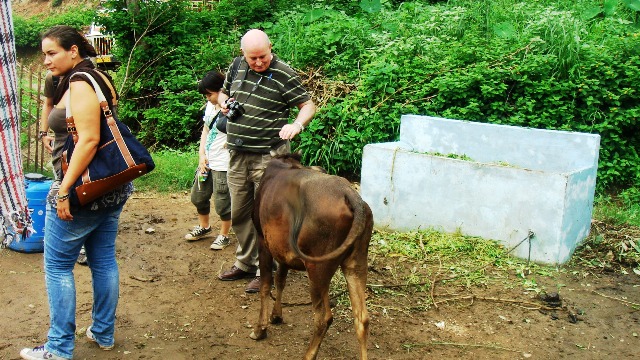 Irrigation Tank of ferro-cement
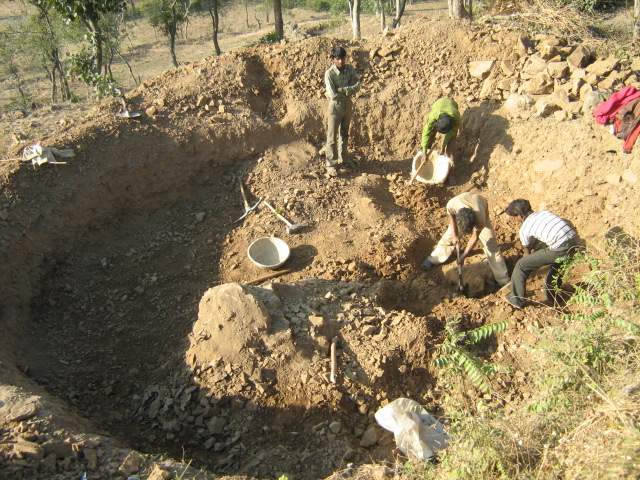 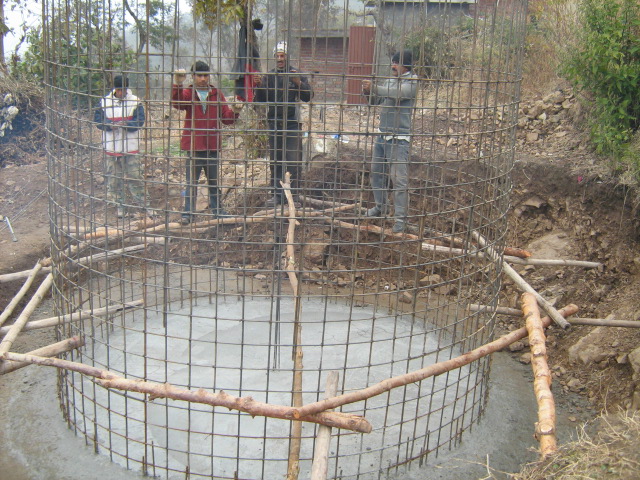 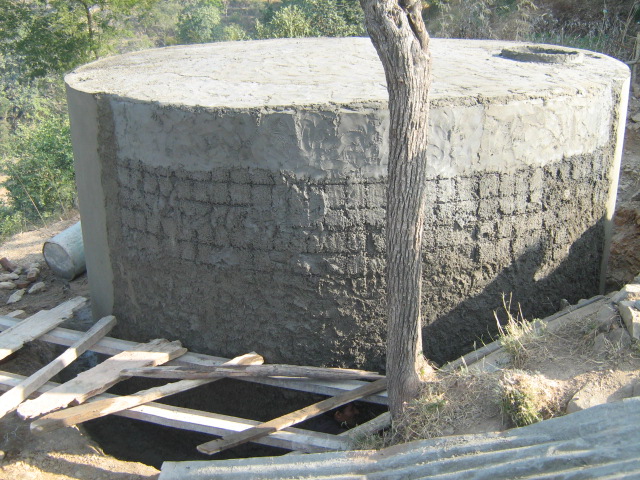 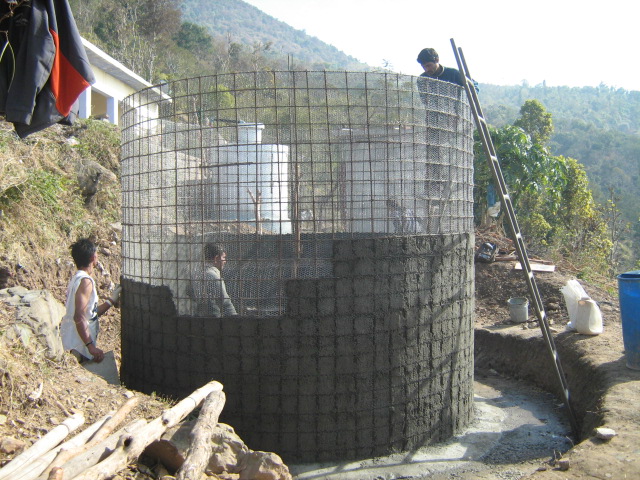 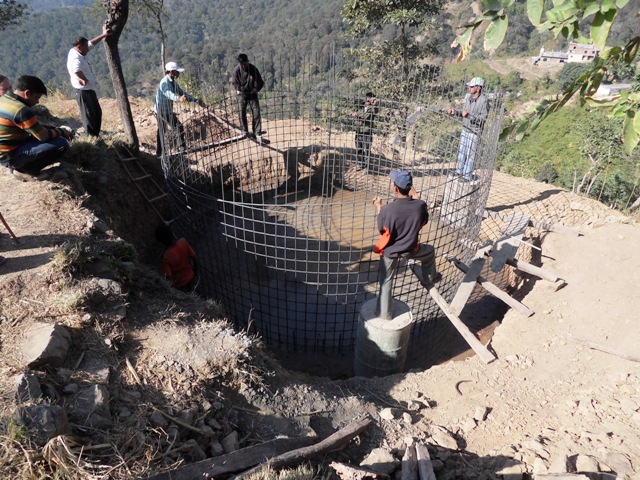 Completed Irrigation Tank
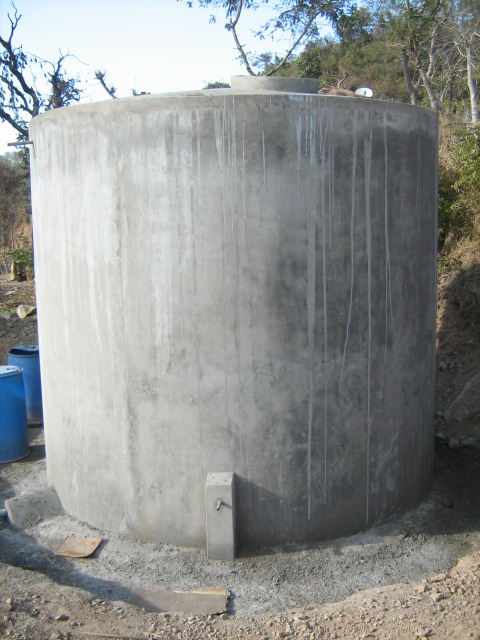 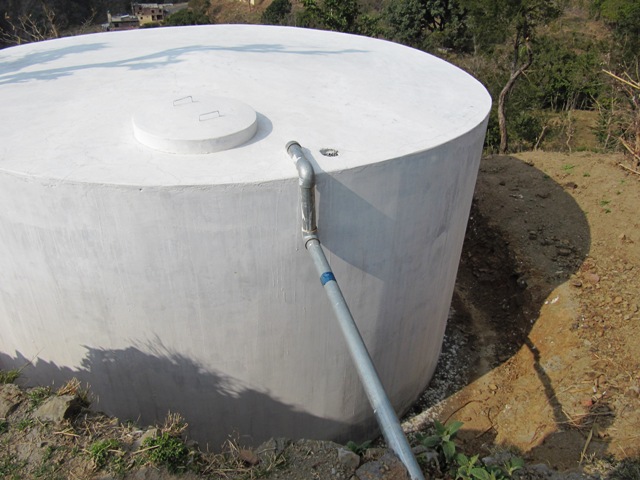 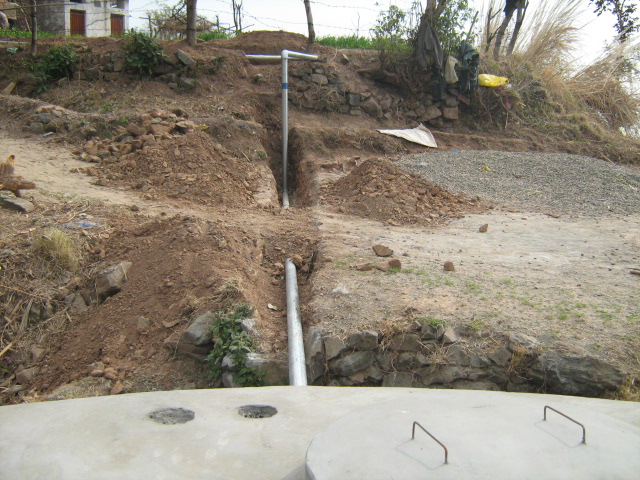 Developing Catchment for Irrigation Tank
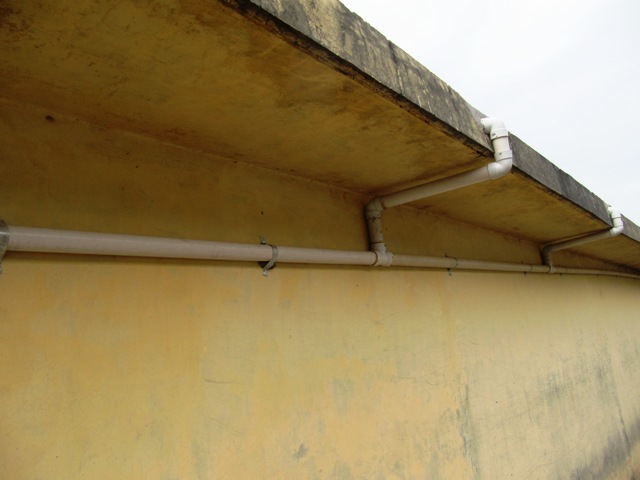 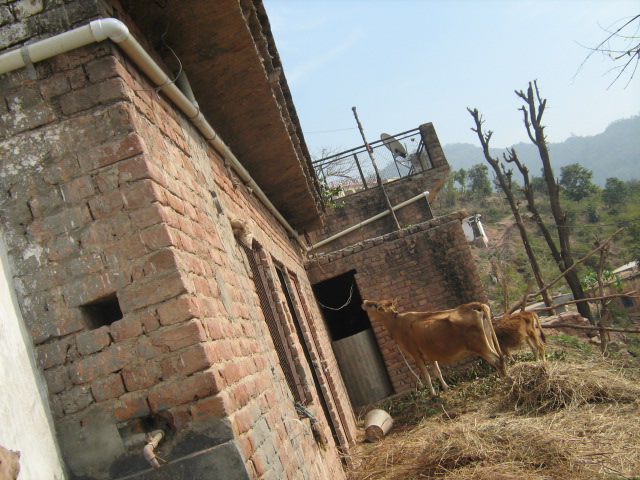 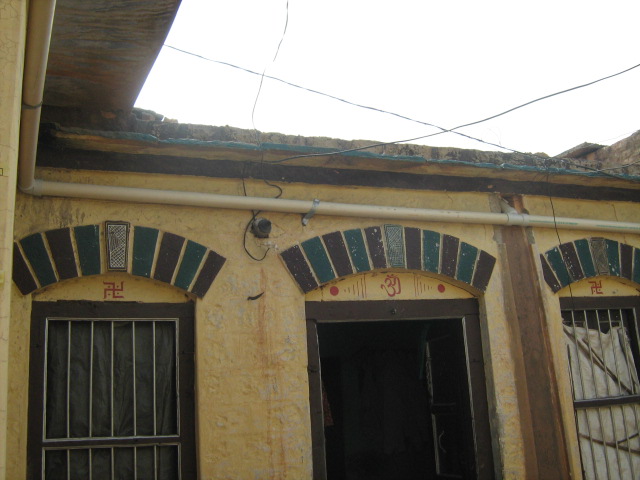 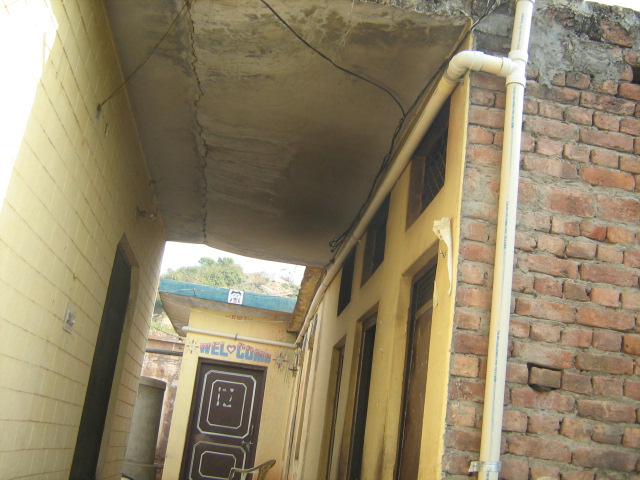 Developing water Catchment
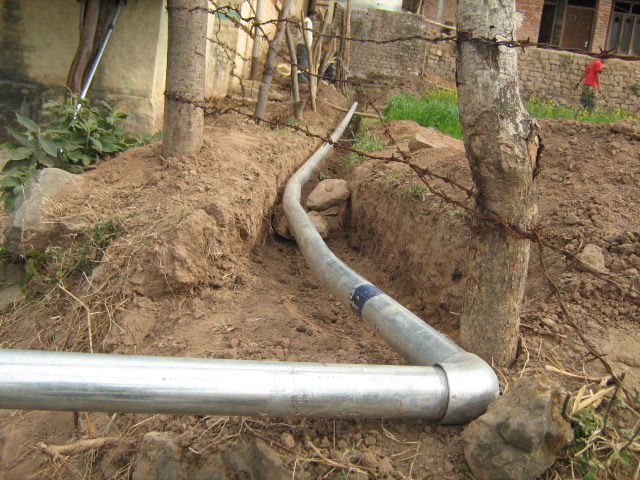 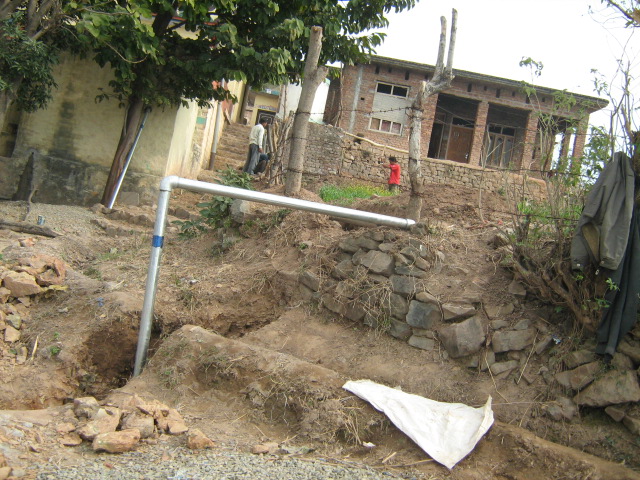 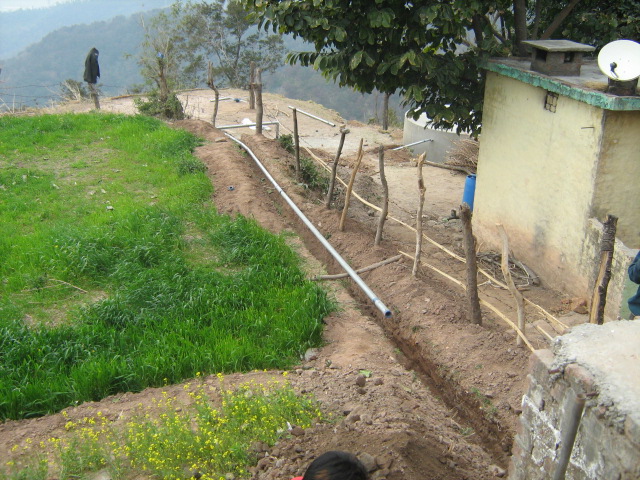 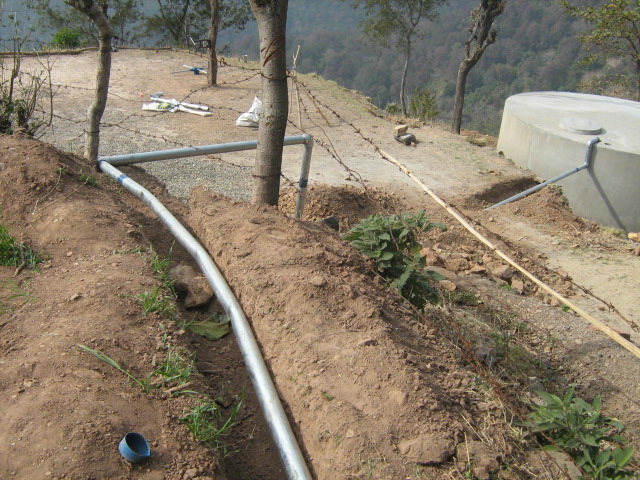 Earthen Recharge Pond
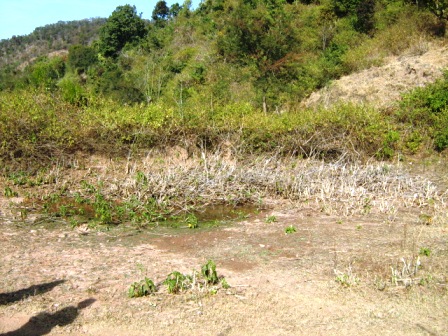 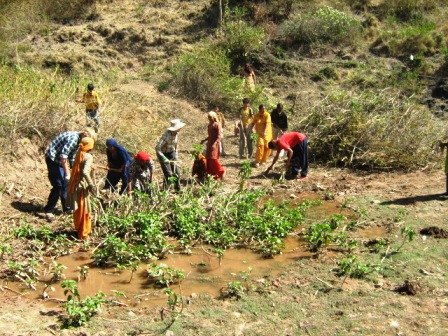 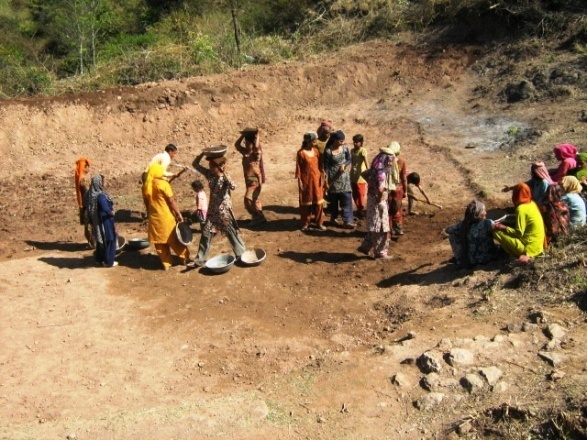 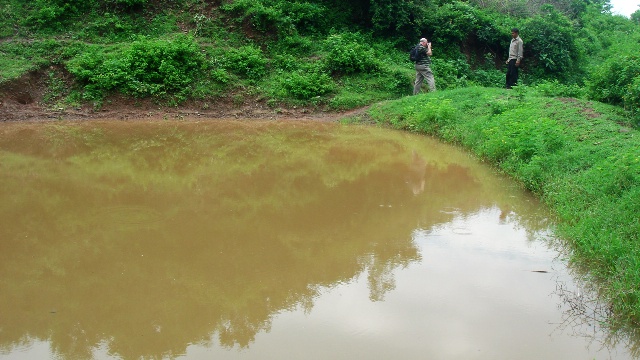 Earthen ponds (Johris)
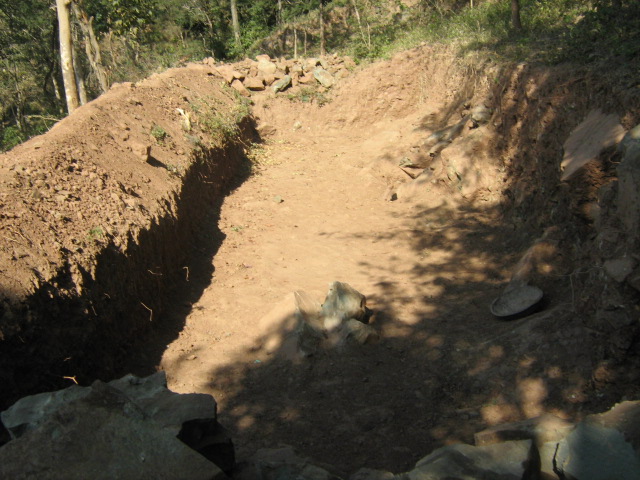 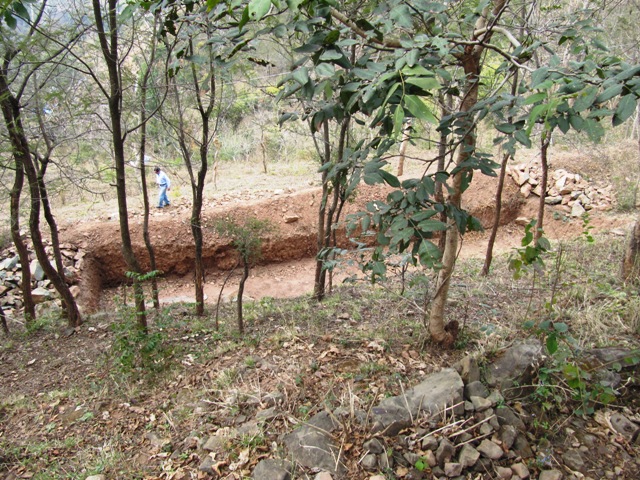 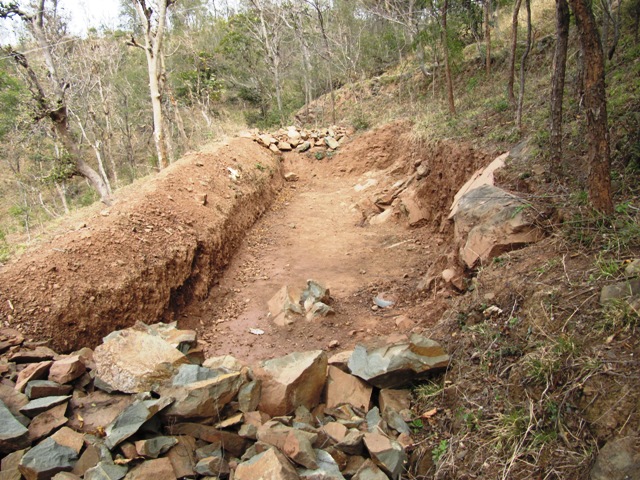 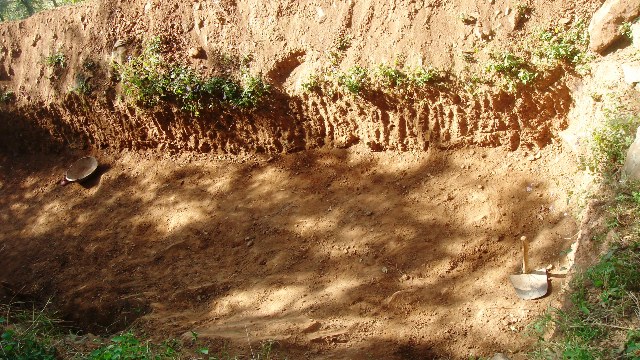 Plantation and trenching
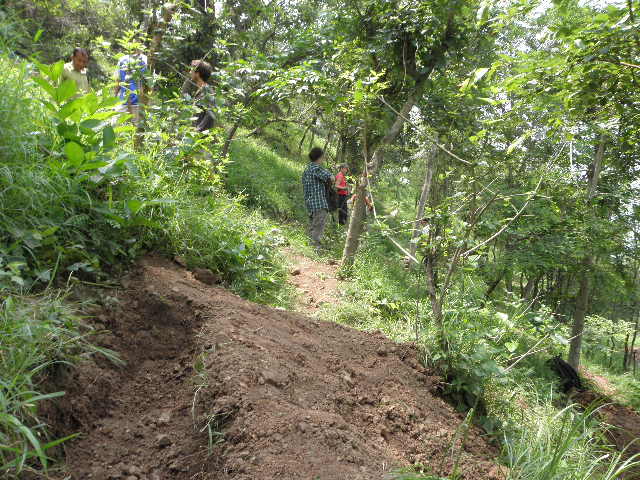 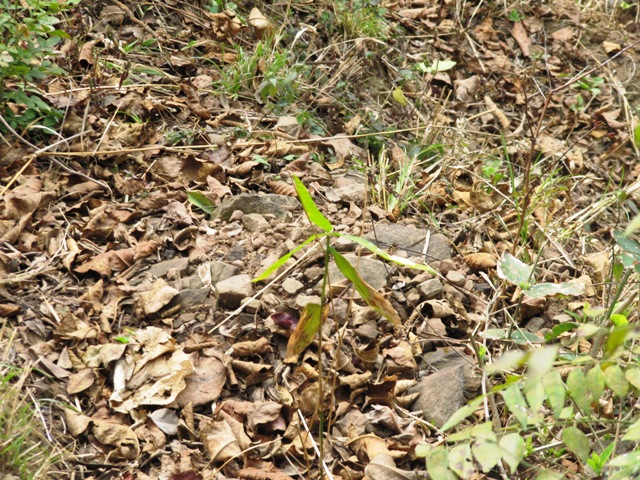 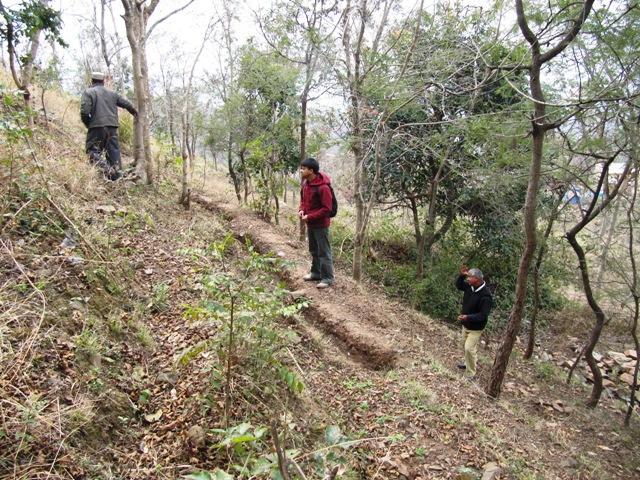 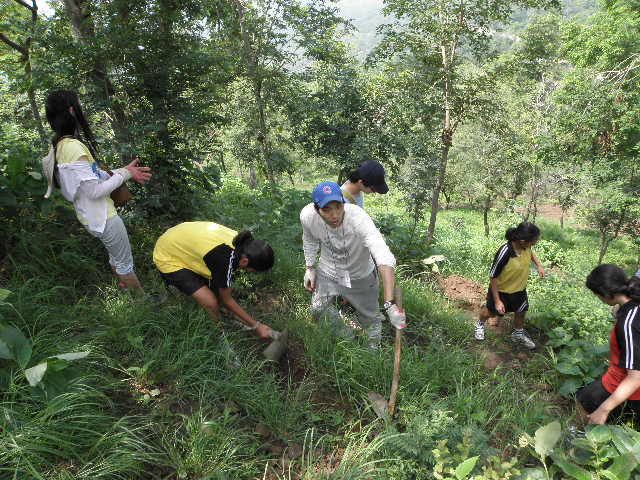 Plugging Gullies
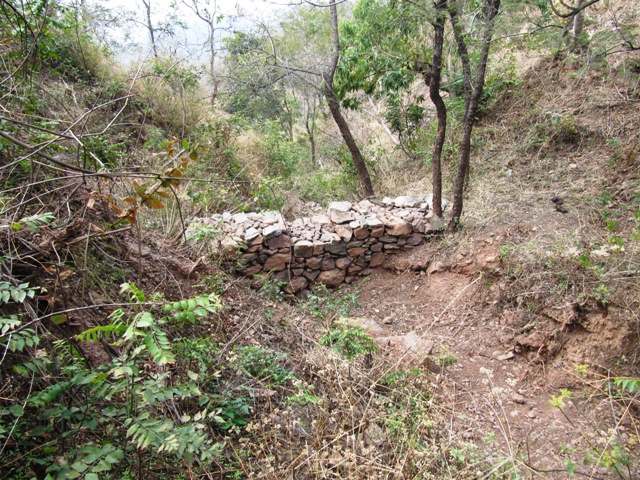 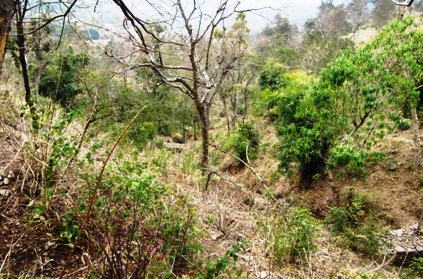 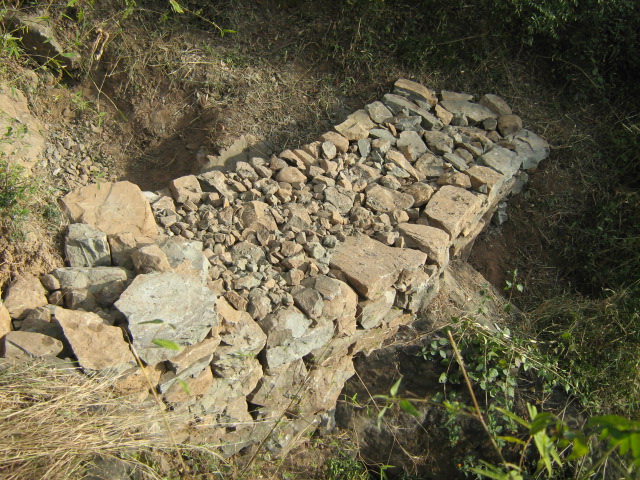 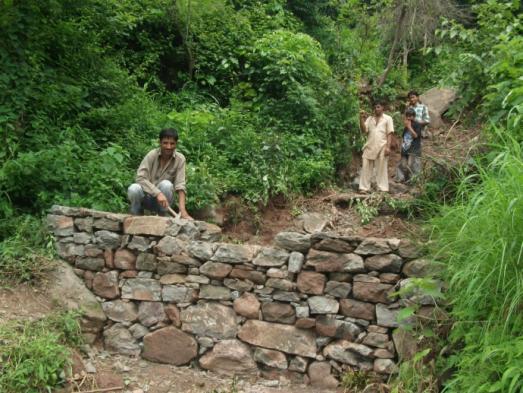 Making a Link Path
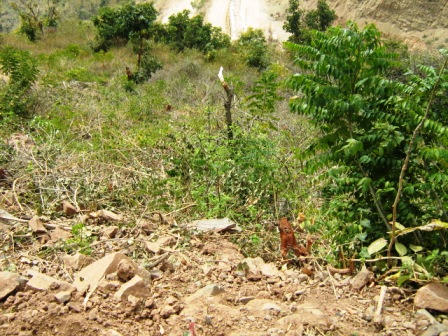 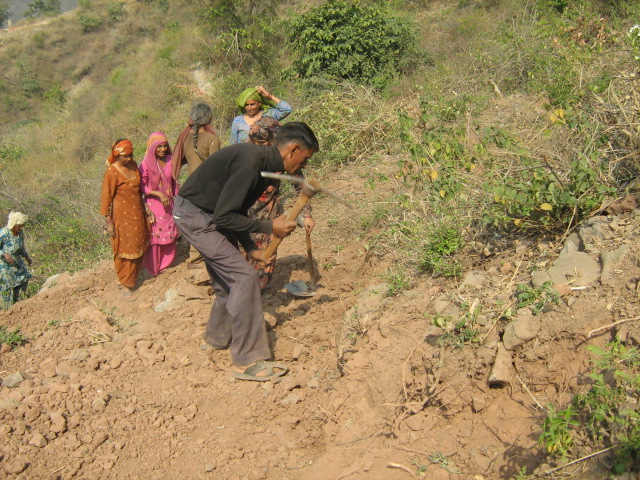 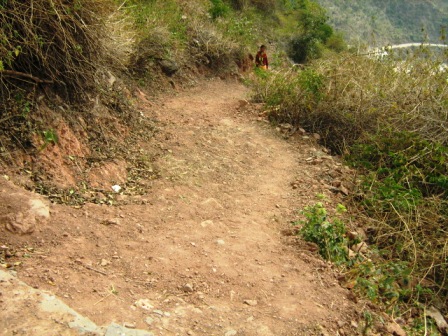 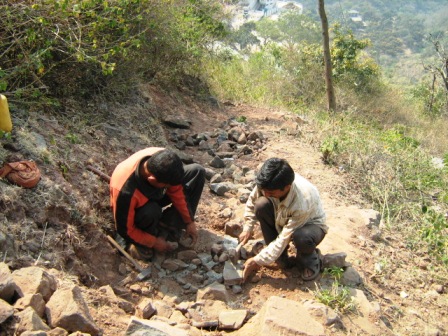 Educational visit to the village
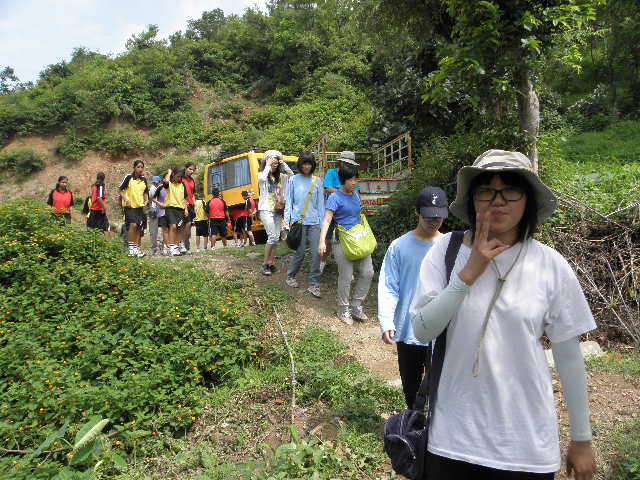 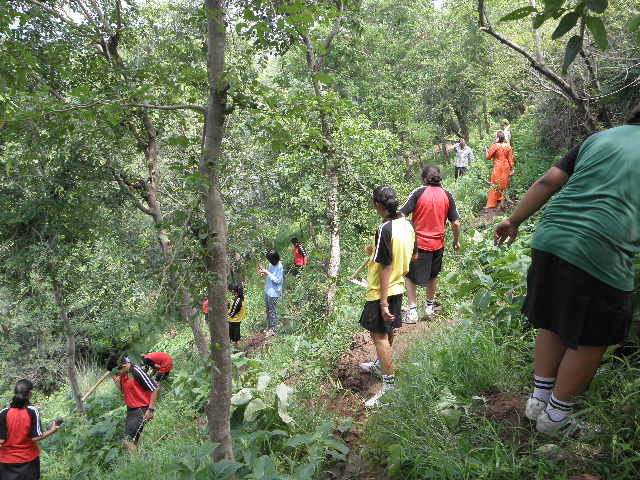 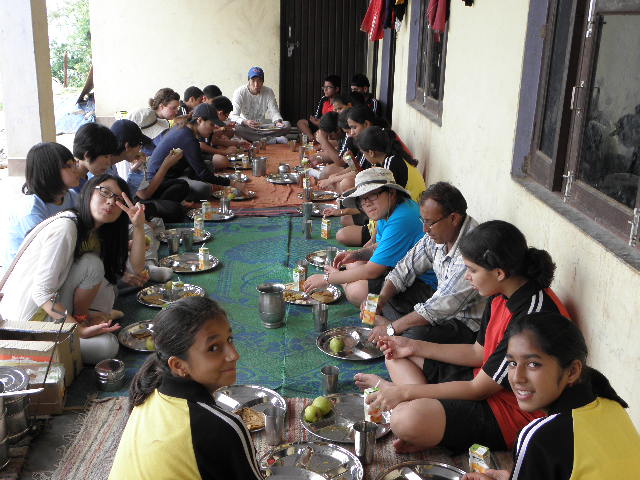 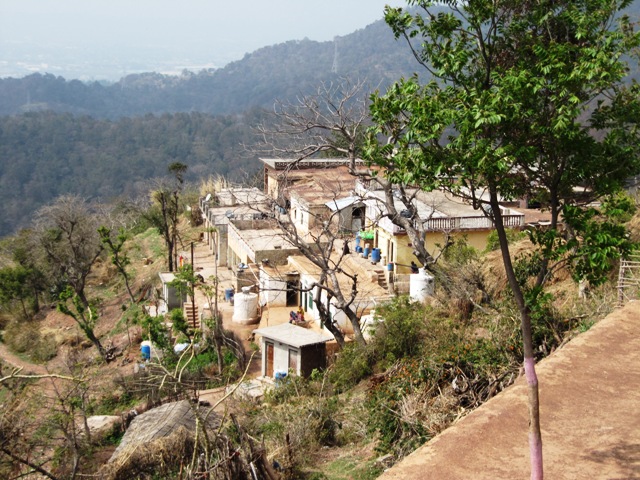 Happy times on completion of works
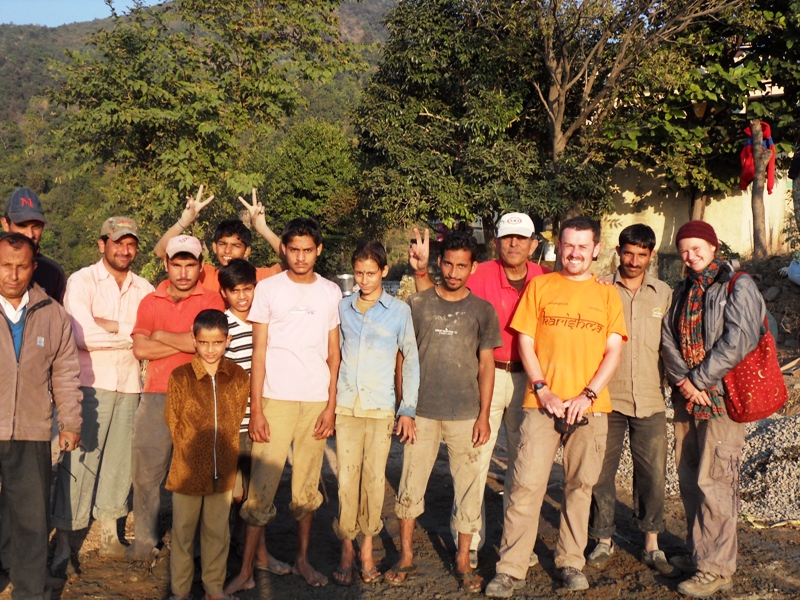 Additional works in Dora village: Protection wall to access village
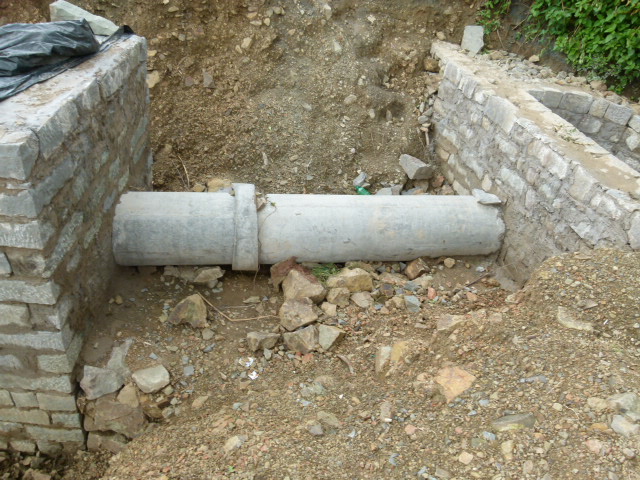 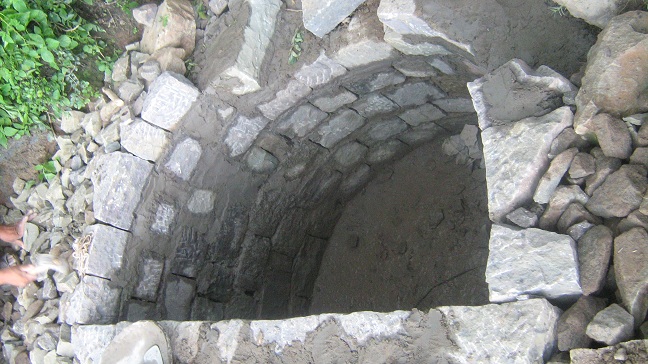 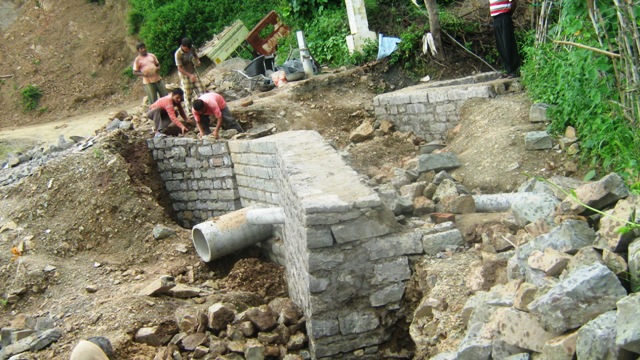 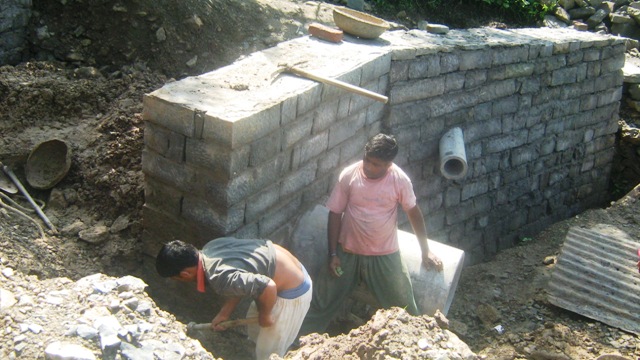 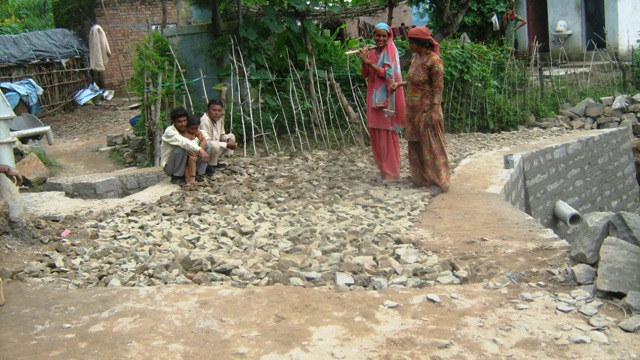 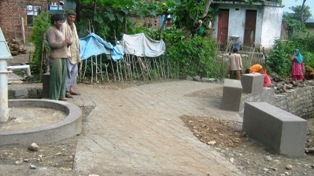 Access to village.......
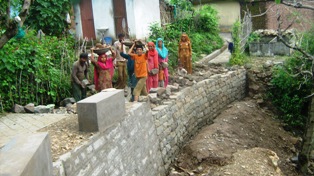 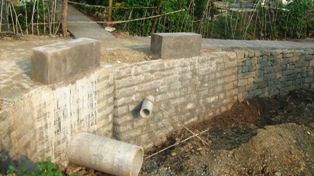 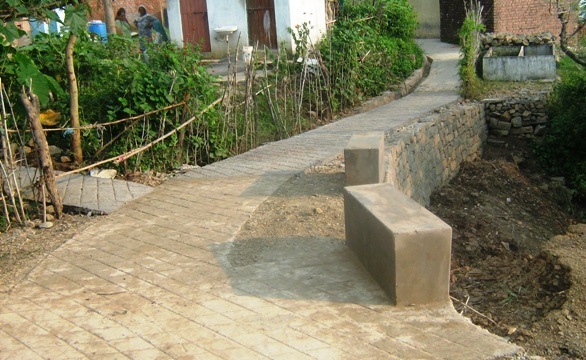 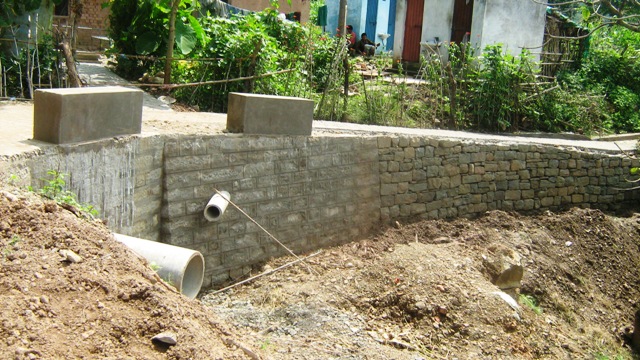 Cementing Path in Dora village
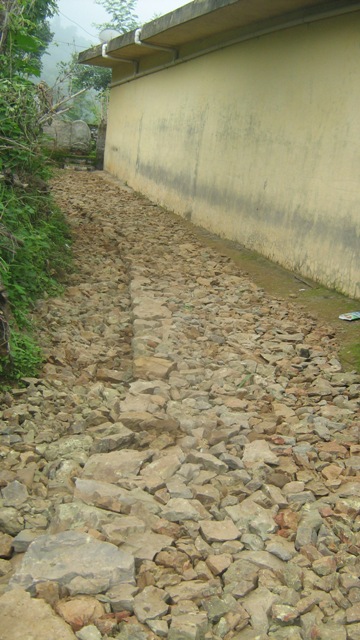 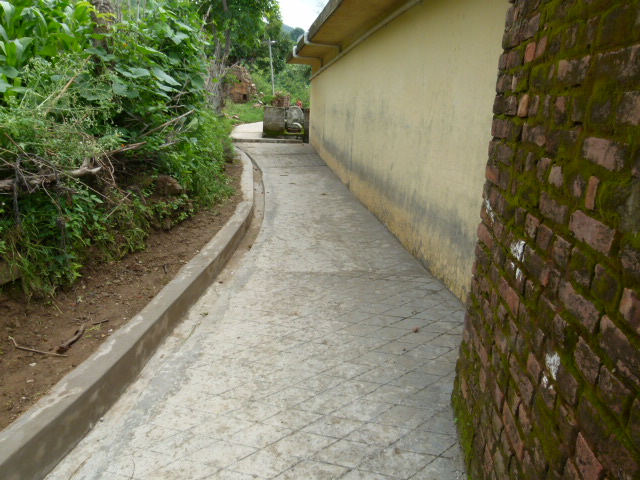 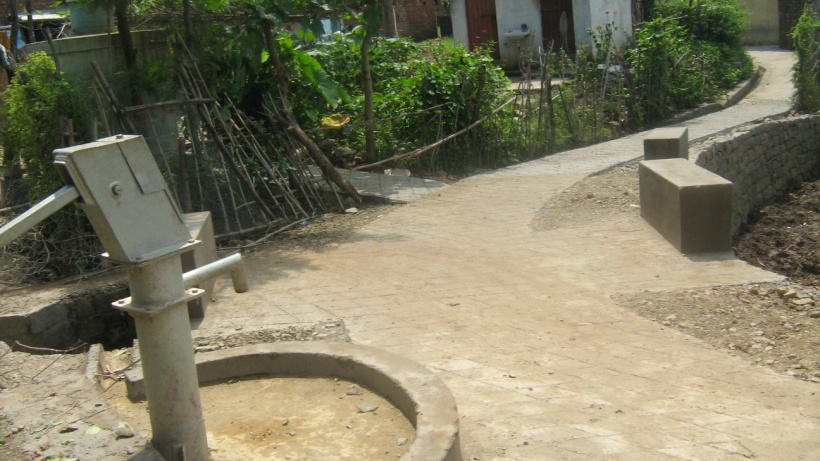 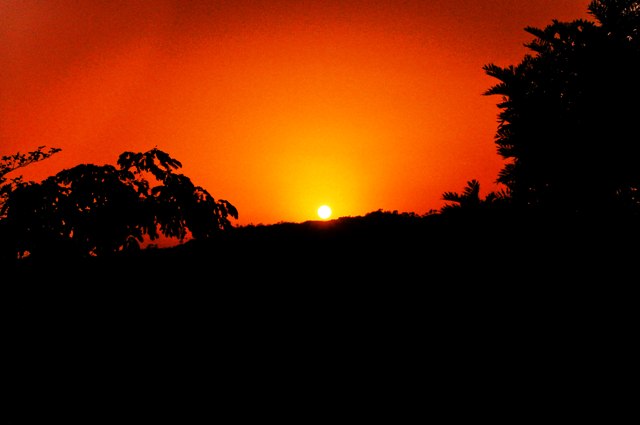 Let us join hands to work together

 Thank You !!